Игровые технологии
как средство повышения мотивации
к изучению  английского языка
Учитель английского языка 
МОБУ «СОШ № 95 им. Н. Щукина» п. Архара
Лях  Наталья Валерьевна
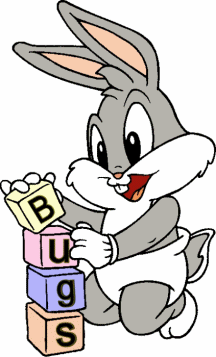 Tell me – I forget;
Show me – I remember;
Involve me – I understand
Проблема
«Как игровые технологии могут являться  средством повышения мотивации к изучению английского языка?»
Цель применения
 игровых форм обучения:
развитие устойчивого познавательного интереса у учащихся через разнообразные игровые формы обучения
способствовать практическому применению умений и навыков
способствовать  прочному усвоению материала
Задачи:
развивать у учащихся творческое мышление
воспитывать интерес к иностранному языку
Группы игр, развивающие интеллект и познавательную активность учащихся
I группа: предметные
II группа: дидактические
III группа: творческие,
 сюжетно - ролевые
Дидактические игры
ИГРЫ - УПРАЖНЕНИЯ
викторины
ребусы
кроссворды
чайнворды
загадки
Разгадайте ребусы и напишите названия животных
c=sn
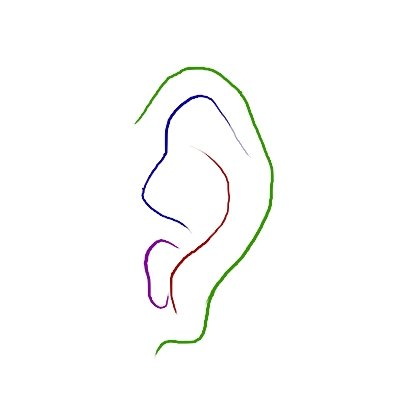 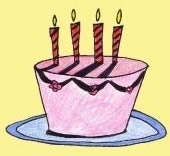 b+
1)
2)
Игры - путешествия
EMERALD  TOWN
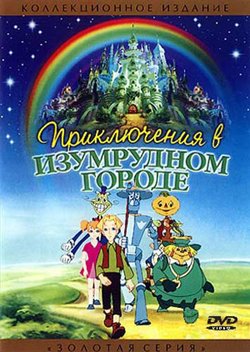 Green  Town
«Необычное письмо»
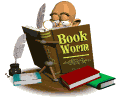 Пара учащихся выходит к доске. Один из играющих встает спиной к остальным, а его «напарник» пишет рукой букву у него на спине. Угадав «написанное»  учащиеся меняются ролями
«Музыкальные буквы»
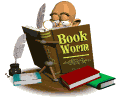 Играют все учащиеся класса одновременно. Они становятся в круг и под музыку передают друг другу мяч. Я останавливаю запись музыки. И учащийся, у которого в руках мяч, называет английскую букву  на карточке.
«Дорожка»
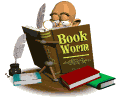 В ряд становятся 4-5 учащихся. Они должны продвигаться вперед на каждый шаг называя одну букву . Запрещается называть буквы в алфавитном порядке. Побеждает тот,  кто назвал большее количество букв.
«Лото»
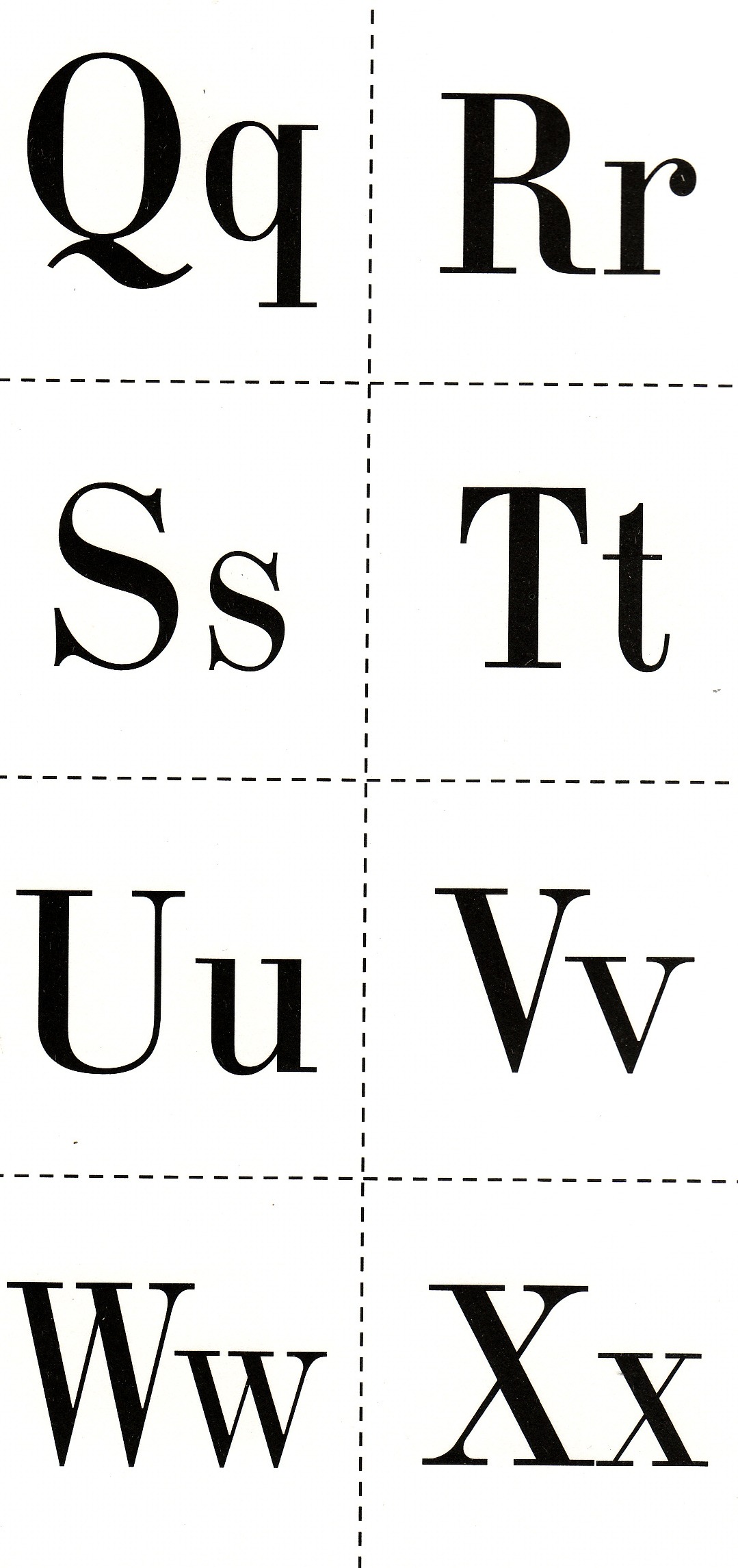 «Следопыты»
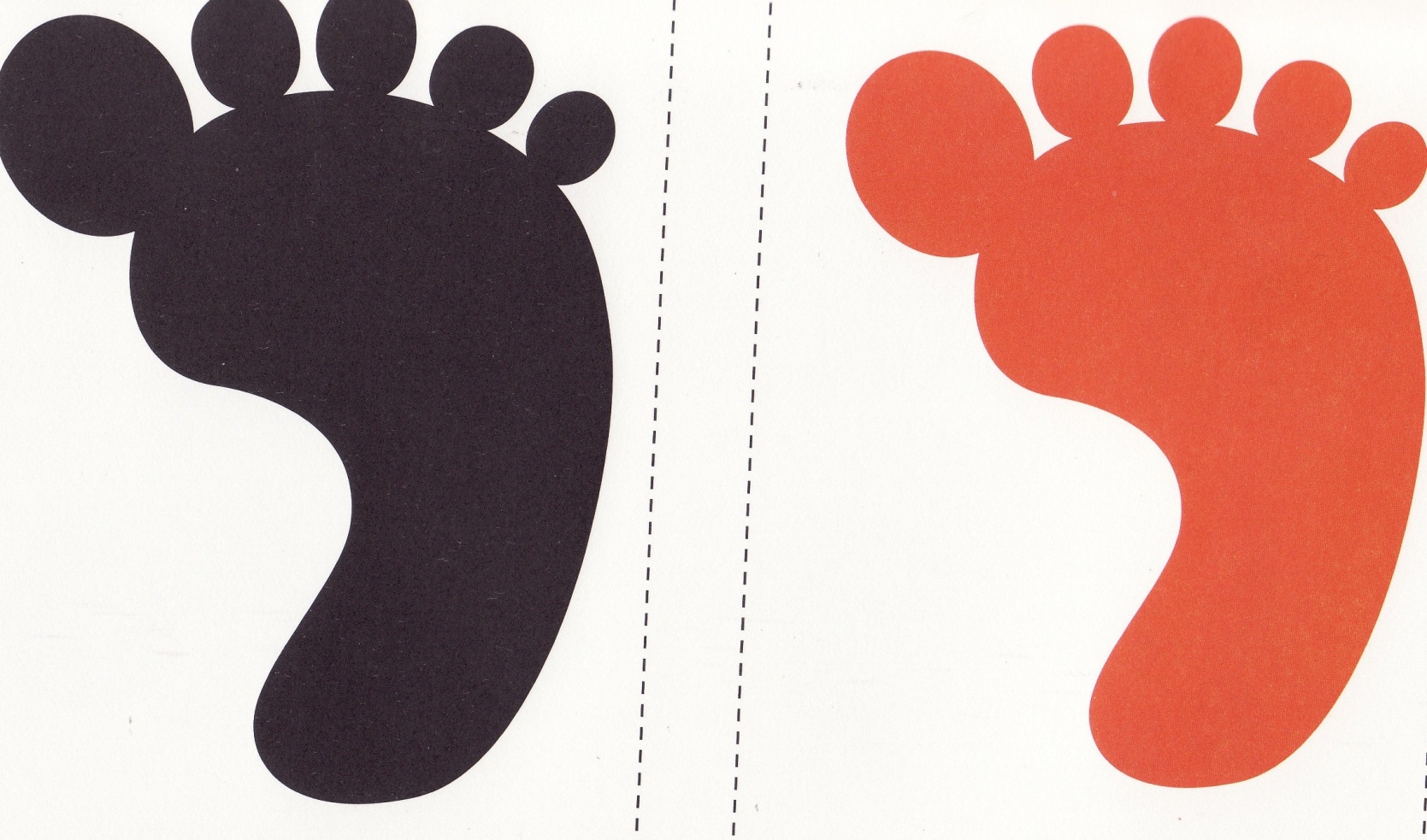 Составление проекта
«Английская азбука»
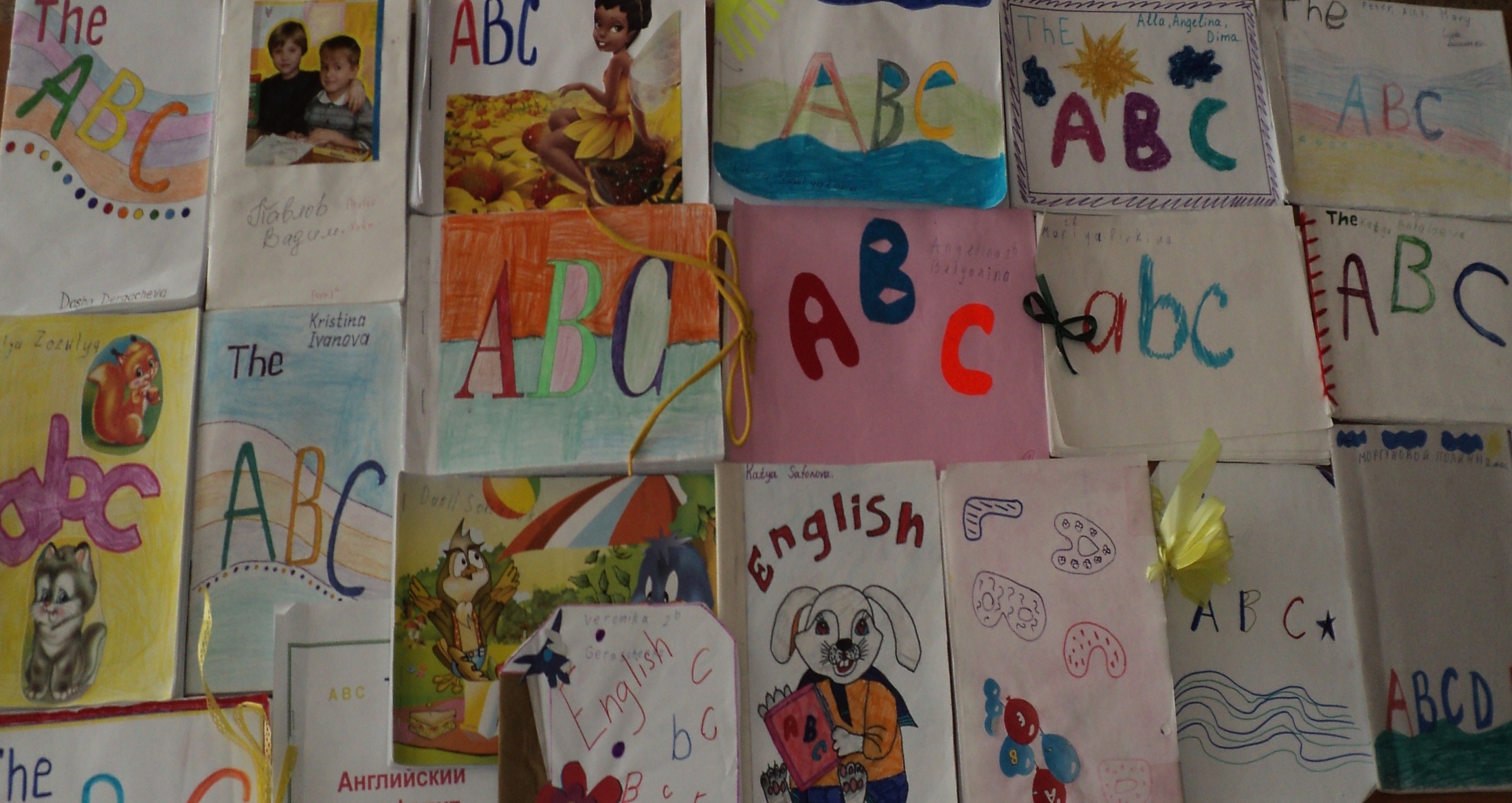 «О себе» 4 класс
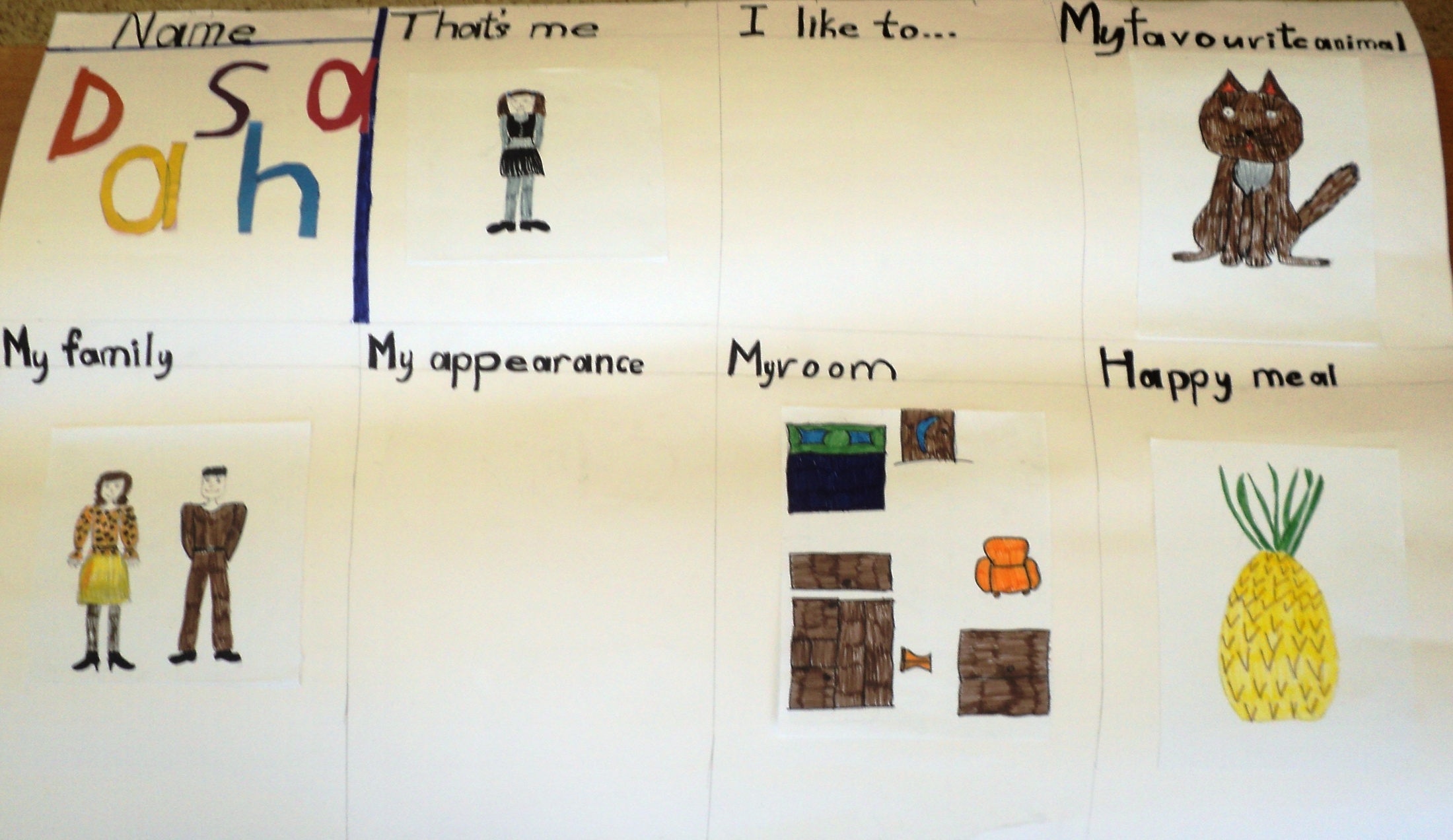 Сделать новый
Игры в среднем звене
викторины
соревнования
обыгрывание диалогов
Грамматическая игра
«Рыбак. Fishman»
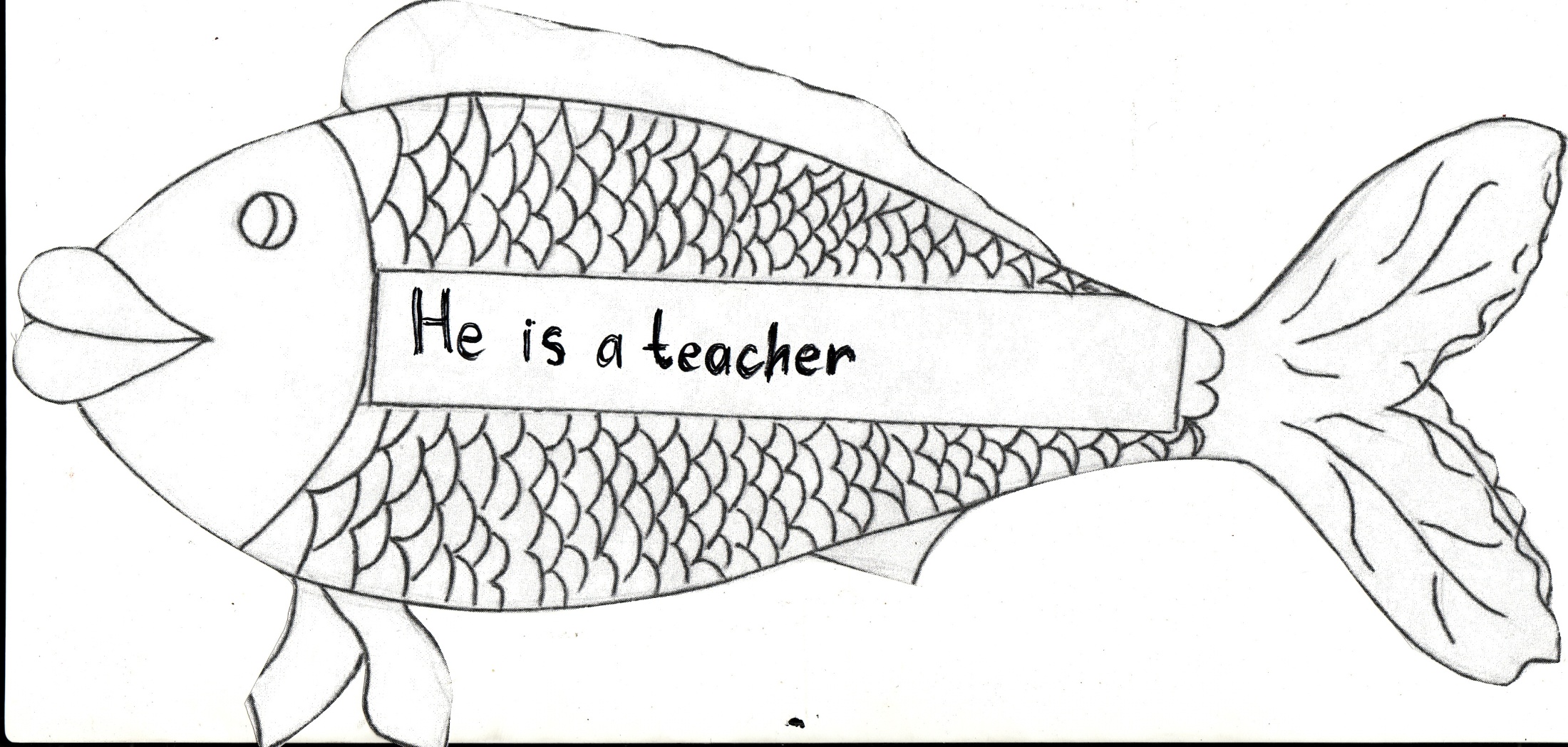 Лексическая игра
«Пазлы.  Puzzles»
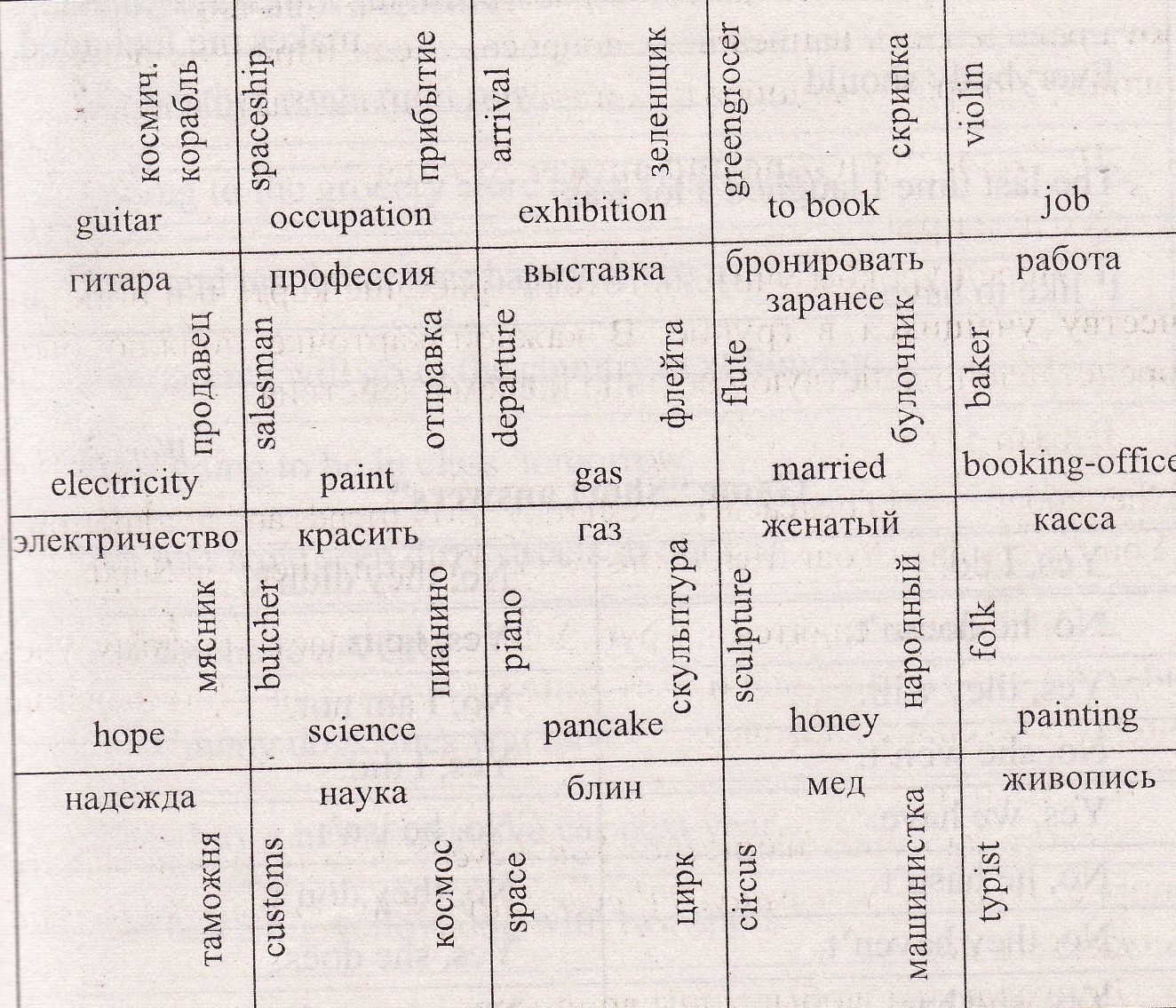 Фонетические игры
Проводятся в 2 этапа:
разучивание стихов
театрализация стихов
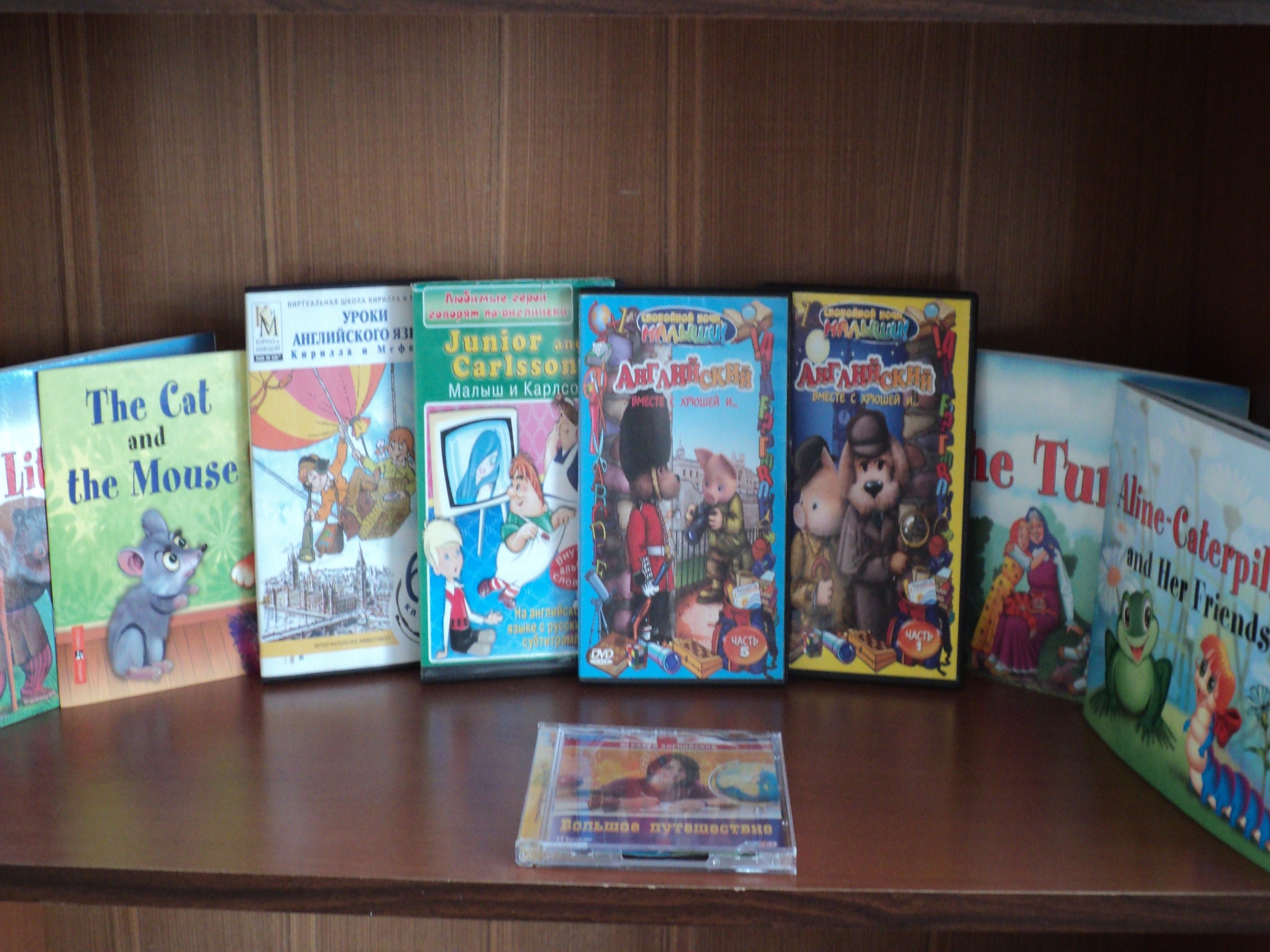 Игры в старшем звене
деловые игры
ситуативные (коммуникативные) игры
Выводы:
игра должна включаться в том или ином виде в каждое занятие по иностранному языку
эффективность игры зависит от правильной ее организации
 внедрение игр в процесс обучения  способствует более успешному решению основных задач обучения устной речи  на разных этапах обучения иностранному языку
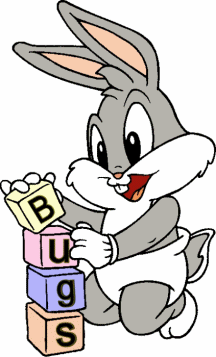 Скажи мне – я забуду;
Покажи мне – я запомню;
Вовлеки меня – я пойму